ÔN TẬP CHỦ ĐỀ 1 KHOA HỌC TỰ NHIÊN 7
3
2
4
1
28
5
26
24
6
30
15
27
18
17
7
29
20
21
14
16
8
25
13
23
12
19
9
10
22
11
Chọn từ thích hợp điềnvào chỗ trống:Nguyên tử là hạt …………………., vì số electron có trong nguyên tử bằng số proton có trong hạt nhân.
Vô cùng nhỏ
Nguyên tử liên kết với nhau nhờ……………
electron
Nguyên tử Calcium có số proton trong hạt nhân là 20. Số electron ở lớp vở của Calcium là
20
Nguyên tử được tạo bởi các loại hạt nào?
Electron, proton, neutron
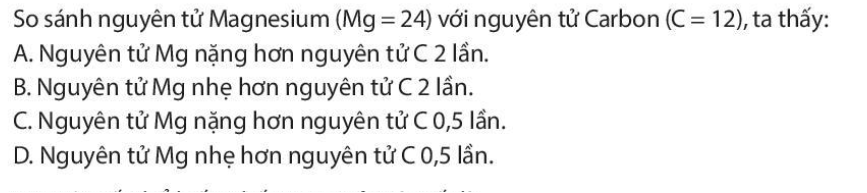 Nguyên tố phổ biến nhất trong vỏ Trái Đất là
Carbon
Oxygen
Iron
Silicon
Hiện nay, các nhà khoa học đã biết được bao nhiêu nguyên tố hóa học?
Hơn 110 nguyên tố
110 nguyên tố
98 nguyên tố
100 nguyên tố
Cho nguyên tố O có khối lượng nguyên tử là 16 amu, nguyên tố Mg có khối lượng nguyên tử là 24. Nguyên tử nào nặng hơn?
Mg nặng hơn O
Mg nhẹ hơn O
O bằng Mg
Không so sánh được.
Nhìn vào mô hình cấu tạo của nguyên tử Sodium và điền các thông tin sau:
Số proton: 
Số lớp Electron:
Số electron: 
Số electron lớp ngoài cùng:
11 hạt
3 lớp
11 hạt
1 electron
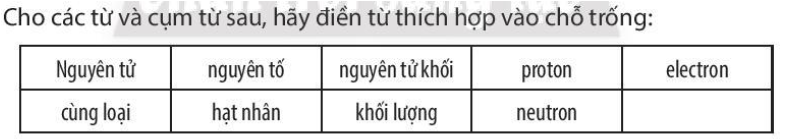 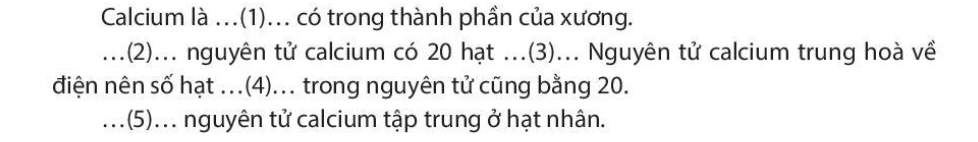 Nguyên tố
 Hạt nhân
 Proton
 Electron
 Khối lượng
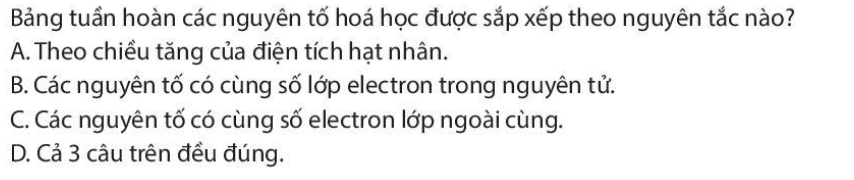 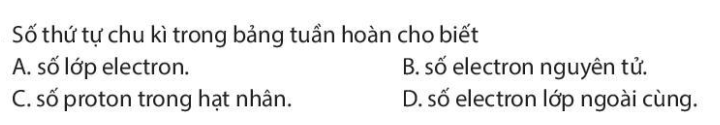 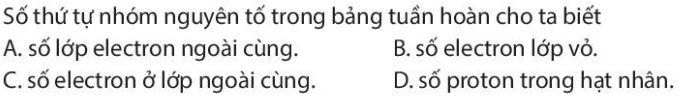 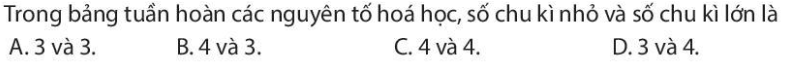 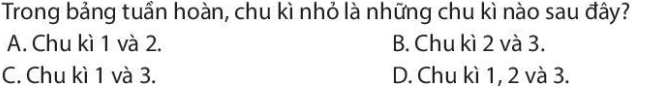 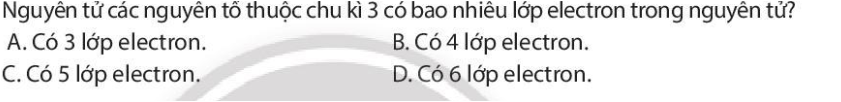 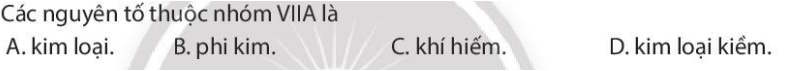 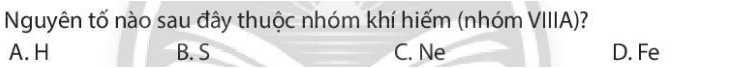 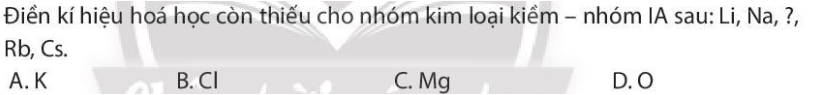 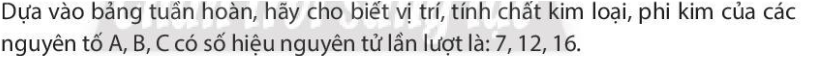 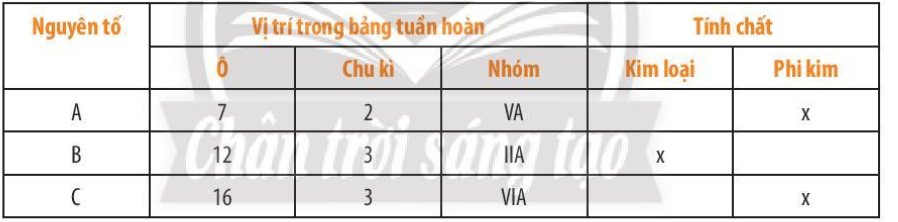 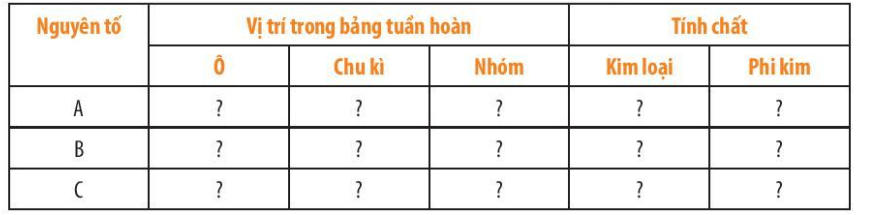 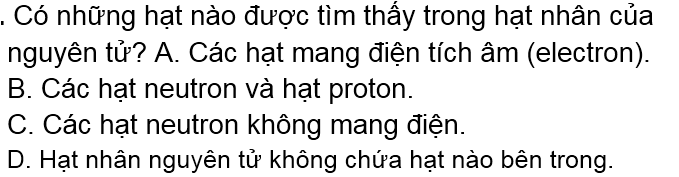 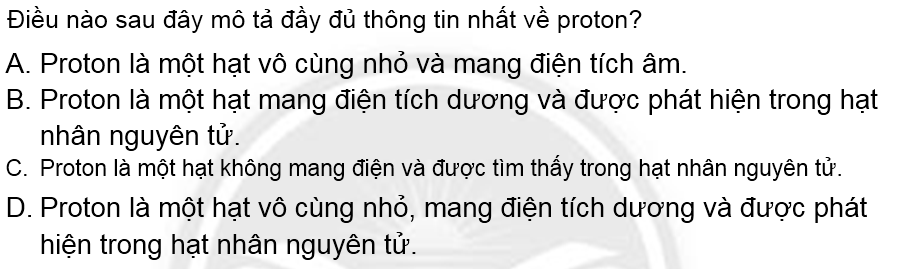 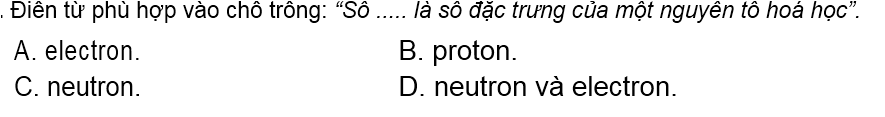 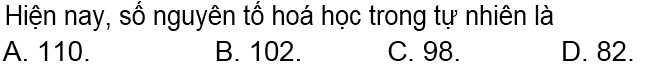 Kí hiệu hoá học của kim loại Sodium là
Na
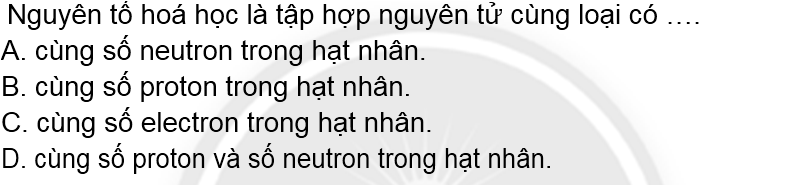 Hãy viết tên và kí hiệu hoá học của mỗi nguyên tố.
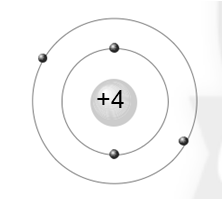 Be
Beryllium
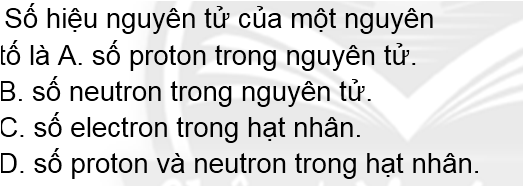 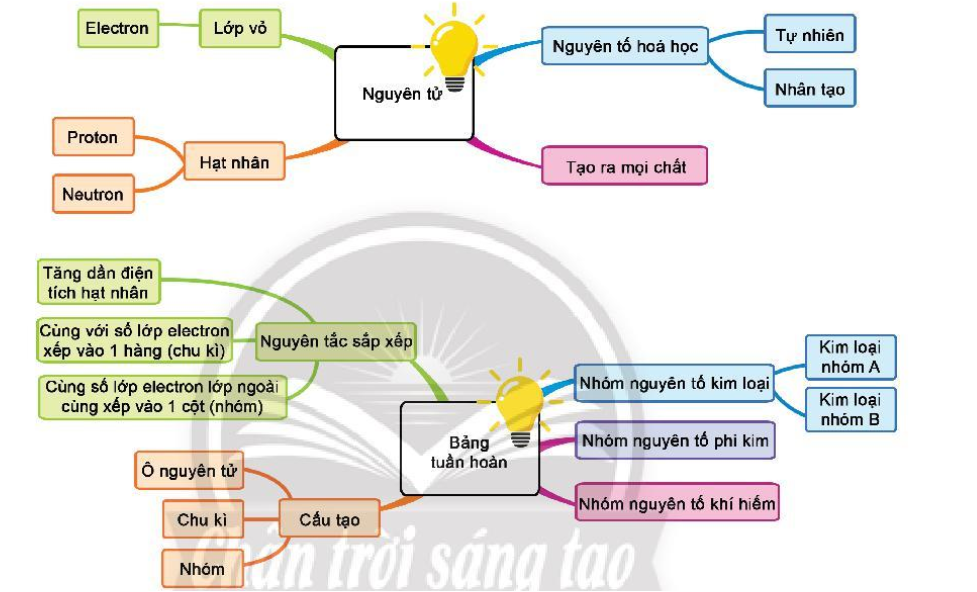